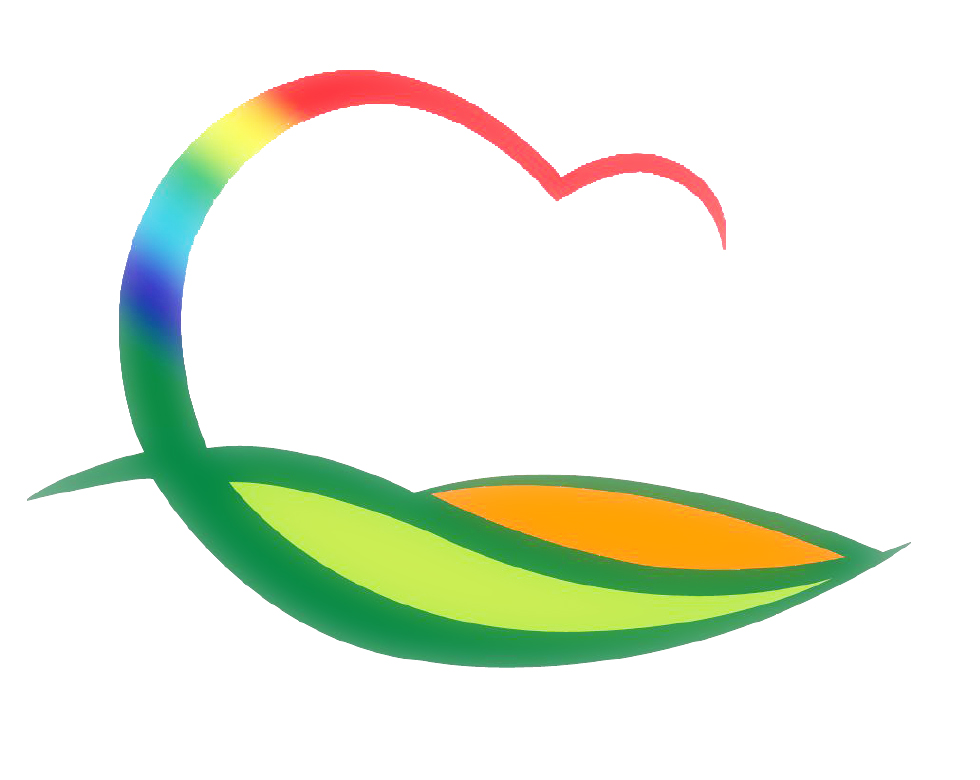 기획감사관
7-1. 2021년(20년 실적) 시군종합평가 추진상황 보고회
6. 22.(월) 08:20 / 군청 상황실 / 관과소장
지표별 추진상황 및 실적향상 대책보고(5월말 기준)
7-2. 양수발전소 주변지역개발 기본계획 용역 착수보고회
6. 22.(월) 08:20 / 군청 상황실  ※ 시군종합평가 추진상황 보고회 이후
7-3. 2020년 상반기 주요업무 추진실적 보고회
6. 23.(화) ~ 6. 24.(수) / 군청 상황실 / 각 팀장(부서장 배석)
2020년 상반기 주요업무 추진실적 보고
7-4. 충청북도 지역개발조정위원회 참석
6. 23.(화) 14시 / 충청북도청 / 총괄 담당자 외 2명
오감만족 프로젝트 지역개발사업구역 지정(안) 심의
7-5. 본청(주민복지과) 자체 종합감사
6. 22.(월) ~ 6. 26.(금) / 기획감사관 외 5명
2018. 5월부터 현재까지 추진한 업무 전반
7-6. 제282회 영동군의회 제1차 정례회
6. 22.(월) 10:00 [제2차 본회의] / 본회의장
안      건 : 2019회계연도 영동군 결산 승인의 건 외 5건
7-7. 조례·규칙심의회
6. 24.(수) 08:20 / 군청 2층 상황실
안       건  : 영동군 지역혁신협의회 구성 및 운영 조례안 외 4건